Сектори національної економіки
Зовнішній сектор
Зовнішній сектор – сукупність економічних стосунків, що забезпечує взаємозв'язок національних економік та світового господарства.
Основні елементи

Зовнішня торгівля

Рух капіталу

Міграція трудових ресурсів

Обмін технологією
Зовнішня торгівля
Поділяється на експортну та імпортну
Рух капіталу
Однобічне переміщення за кордон певної вартості в товарній чи грошовій формі.
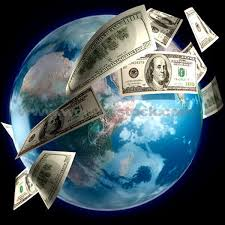 Міграція трудових ресурсів
Включає два взаємопов'язані процеси: 
1. еміграцію                     2. імміграцію
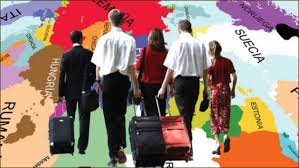 Обмін технологією
Міжнародний обмін, що включає торгівлю технологіями, машинами, патентами і т.д.
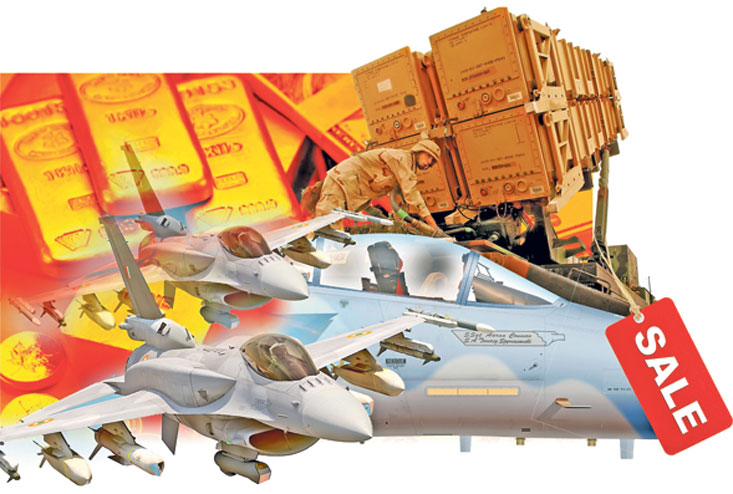 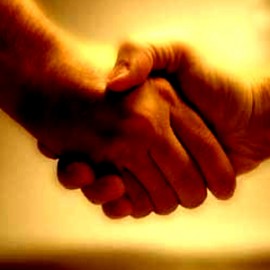